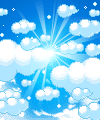 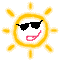 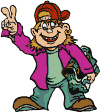 МОУ «Подъеланская средняя общеобразовательная школа»
Конфликты с взрослеющими детьми
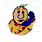 Родительское собрание
 в 10 классе
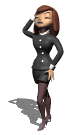 Классный руководитель - Мойсеева Е.И.
М н е н и е      а в т о р и т е т а
Конфликт - это опасение хотя бы одной стороны, что её интересы нарушает, ущемляет, игнорирует другая сторона.
                                                                                      У. Линкольн
Искусство быть мудрым состоит в умении знать, на что не следует обращать внимание.                           У Джеймс
Бывают обстоятельства, когда прощение производит гораздо более сильную моральную встряску, чем произвело бы в данном случае наказание. 
                                                                         В. А. Сухомлинский
Воспитание детей - это лёгкое дело, когда оно делается без трёпки нервов, в порядке здоровой, спокойной, нормальной, разумной и весёлой жизни.  А. С. Макаренко
Возьмите    слово
Что для Вас является главной проблемой в конфликтах с вашим ребёнком?
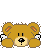 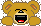 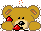 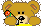 Мудрость авторитета
От любви до ненависти один шаг, а от ненависти до любви – километры шагов. 
Сенека
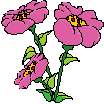 С и т у а ц и я
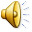 Закончить предложение
Конфликт – это…
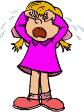 Мудрость авторитета
Психолог Вэльюсен: 
           «Порка - это первый вершок аршинной дубины насилия. Именно из нее рождаются драки, а в конце концов - убийства, изнасилования, терроризм».
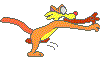 Ассоциации
Если конфликт  - мебель, то какая?

Если конфликт – посуда, то какая?

Если конфликт – одежда, то какая?
Тезаурус
Конфликт - это болезненное состояние его участников, которое может привести либо к примирению, либо к отчуждению.
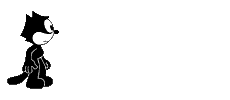 Качества и умения, необходимые для успешного разрешения конфликтов
Умение слушать и слышать другого
Хладнокровие и выдержка
Сдержанность в эмоциях
Терпение
Умение влиять на другого
Красноречие
Немногословие
Умение убеждать
Умение аргументировать свою позицию
Способность поставить себя на место другого
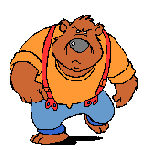 Тест для родителей
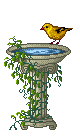 «Оценка склонности к конфликту»
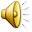 Ситуации семейного воспитания
Подросток обманул родителей: сказал, что идёт на консультацию по математике, а сам отправился к другу ремонтировать мотоцикл. В семье узнали об этом случайно. Типичная реакция на эту ситуацию – конфликт.
В семье очень болезненно относятся к потенциальной опасности возникновения алкоголизма у ребёнка. И вдруг, встретив подростка с дискотеки, родители замечают, что он «навеселе». Буря эмоций. Конфликт.
3. Дочь встречается с пареньком из «неблагополучной» (по мнению родителей) семьи. Они всячески ограничивают её общение с «предметом юношеских грёз». Однажды, когда парень, решившись, пришёл прямо к ним домой, чтобы увидеть девушку, родители высказали ему всё, что думали по поводу «так называемой любви». Результат – море слёз, конфликт, отчуждение.
4. Дочь «вбила» себе в голову, что слишком (как она считает) толстая и не может поэтому никому понравиться. Перестала есть, раздражается по пустякам и однажды, в сердцах, обвинила в «изъяне» родителей («это из-за вас я такая»).
5. Подросток «зарос» двойками. Из школы непрерывным потоком следуют жалобы учителей, родители «принимают» меры», но ничего не меняется. Юноша ушёл в себя, грубит, пропускает уроки. И вот однажды во время очередного конфликта он заявляет родителям, что машины ремонтировать можно и не имея среднего образования и эту постылую учёбу он намерен прекратить.  Родители, имеющие высшее образование,  в ужасе. Что делать?
Способы подавления гнева, агрессии
Объясните  суть и  причины  своих  отрицательных  эмоций третьему лицу, известному своей способностью понимать других людей, то есть тому, кто мог бы дать вам совет и скорректировать ваши действия.
 
Отнеситесь к человеку, вызвавшему у вас раздражение своим поведением, с пониманием. Попытайтесь поставить себя на его место и ощутить его переживания.
Попытайтесь понять мотив поведения человека.

Это трудно, но попробуйте ответить добротой на проявление враждебности с чьей-то стороны.
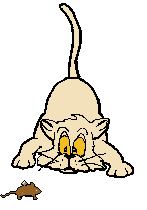 Закончи предложения
Я должен…
Я больше всего боюсь…
Мне очень трудно забыть…
Я хочу…
Чего мне по-настоящему не хватает, так это…
Когда я сердит, …
Особенно меня раздражает то, что…
Меня беспокоит…
Для меня самое лучшее, когда…
Мне бывает стыдно за…
Правила общения при конфликте с ребёнком
Будучи в позиции слушающего:
- проявляйте терпимость: не прерывайте ребёнка, не мешайте; прежде чем что-то сказать, хорошо подумайте, убедитесь, что вы хотите сказать именно это; помните, что ваша задача как слушающего - помочь ребёнку в выражении, высказывании своих проблем;
- не давайте оценок ребёнку: если вы будете оценивать его чувства, то он станет защищаться или противоречить вам; старайтесь действительно понимать ребёнка;
- не давайте советов: помните, что лучшие решения в конфликте - это те, к которым участники приходят сами, а не те, которые им кто-то подсказал; часто бывает трудно побороть желание дать совет, особенно когда ребёнок может рассчитывать на него с самого начала - и всё же пусть ребёнок совершит достаточную душевную работу по самостоятельному поиску выхода из трудной ситуации.
Будучи в позиции говорящего:
- не обвиняйте - не говорите, что всё произошло из-за недостатков ребёнка, и не обвиняйте кого-то ещё в том, что случилось;
Не придумывайте - не говорите ребёнку, что вы думаете о том, каковы его мотивы и желания, раньше, чем он сам о них что-то скажет;
-  не защищайтесь - сначала расскажите о своих действиях, мыслях и чувствах; сделайте это открыто и достаточно полно, и только после этого можете ждать, что то же самое сделает и ребёнок;
- не характеризуйте - не описывайте личность подростка, тем более говоря: «Ты невнимателен, эгоистичен, неопытен, молод» и т. п., старайтесь говорить о том, что вас беспокоит по существу;
- не обобщайте - избегайте использования слов «всегда», «никогда» в описании поведения подростка, приводите в пример конкретные факты и ситуации, которые вы оба с ребёнком хорошо помните.
Письма   в   газету
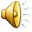 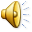 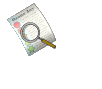 Банк родительской мудрости
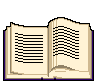 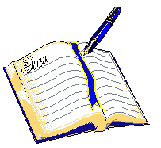 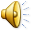 После бурь и тревог, после радости или неволи
Возвращаемся мы к себе в дом,
Где уют и не хочется чувствовать боли.
Человек обязательно должен куда-то вернуться,
К горлу  сглотнуть подкатившийся ком,
У порога вздохнуть, снять пальто  и тихонько разуться.
 
Человеку  надо, чтоб было куда возвращаться,
Чтобы окна сверкали от счастья
При виде того, который успел всего сполна нахлебаться.
Человеку обязательно надо, чтоб его ждали стены
И укрыли от всякой напасти,
Чтобы знал человек, что в доме родном ему нету замены,
 
Таков он один, пусть весёлый, а может, печальный,
Дом его ждёт, и он в нём желанен,
Здесь его любят, какой бы он ни был смешной и банальный.
Дом – это кров и тепло, защита, покой  и космос  отчасти,
И он многогранен.
У человека есть Дом - красота это, радость, любовь и участье!
Пожелание от классного руководителя
Д О М
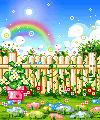 Спасибо
 за сотрудничество!